Scratch en mathématique au secondaire

CSSMB - 22 octobre 2021
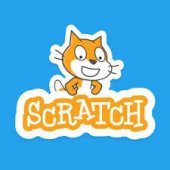 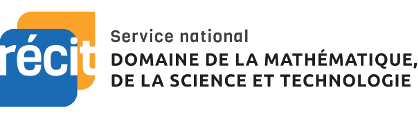 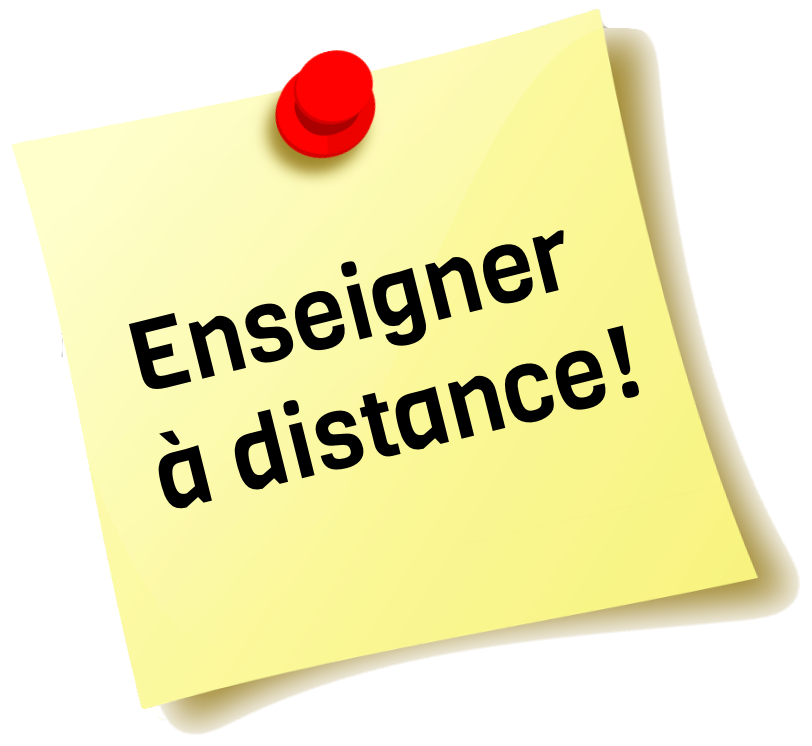 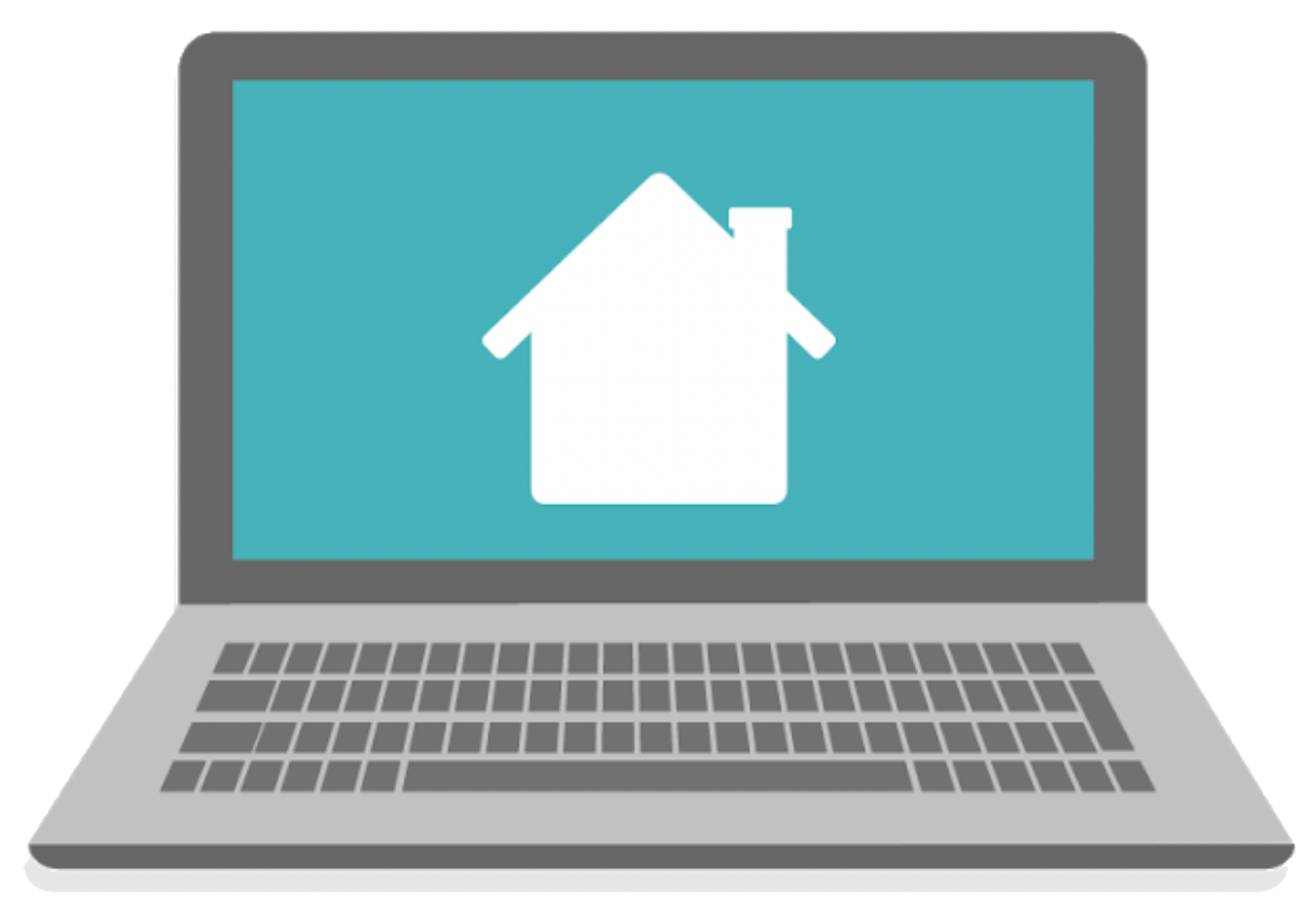 Stéphanie Rioux
stephanie.rioux@recitmst.qc.ca
Lien vers la présentation Web : monurl.ca/scratch22102021
Pour plus de détails : recitmst.qc.ca
‹#›
Plan de la rencontre
Pour mieux vous connaître…
Pourquoi la programmation? Pourquoi Scratch?
Le dessin géométrique
La généralisation de calculs
Pour aller un peu plus loin
Idées et ressources
‹#›
La programmation informatique avec Scratch, je me situe… 😺💻
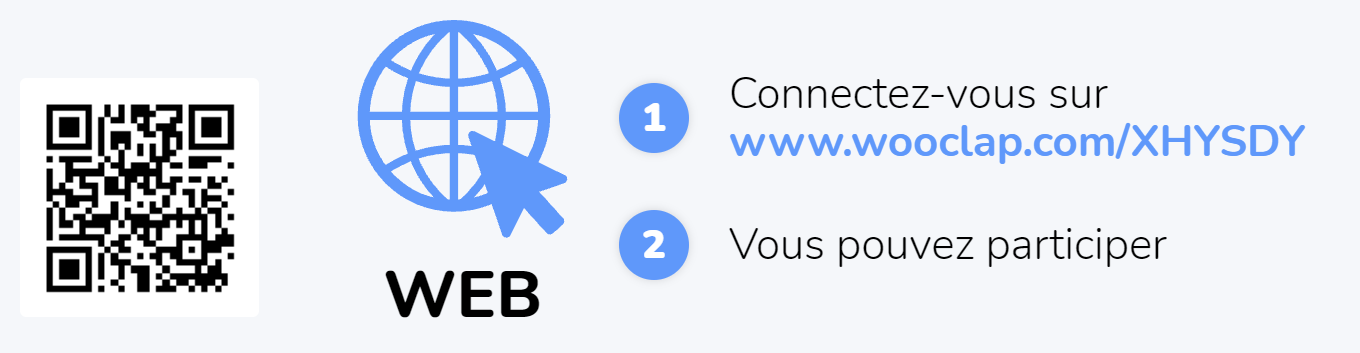 ‹#›
[Speaker Notes: www.wooclap.com/XHYSDY]
Pourquoi faire de la programmation informatique en classe ?
Engagement, motivation, faire des maths autrement
PFEQ, arithmétique, géométrie, algèbre, probabilités, statistiques, maths financières
Pensée algébrique, pensée informatique, pensée algorithmique
Mesure 02 du Plan d’action numérique (PAN)
Cadre de référence de la compétence numérique
Document du MEQ « L’usage pédagogique de la programmation informatique »
‹#›
Le dessin géométrique
Carré - Tutoriel
Triangle équilatéral - Tutoriel
Dessiner des quadrilatères 
Étoile - Tutoriel
Étoile x10
Projet créatif: les 3 fleurs 
Tuto1 - Tuto2 - Tuto3
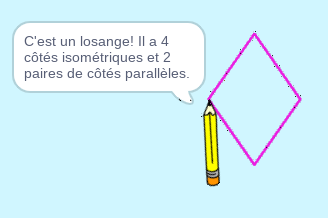 [Speaker Notes: Carré : https://scratch.mit.edu/projects/357315992/editor/

Triangle équilatéral : https://scratch.mit.edu/projects/357316433/editor/

Dessiner des quadrilatères : https://scratch.mit.edu/projects/154511043/editor

Étoile : https://scratch.mit.edu/projects/277691507/editor

Étoile x10: https://scratch.mit.edu/projects/277691668/editor

Projet créatif: les 3 fleurs: https://scratch.mit.edu/projects/293334767/editor/]
Le dessin géométrique
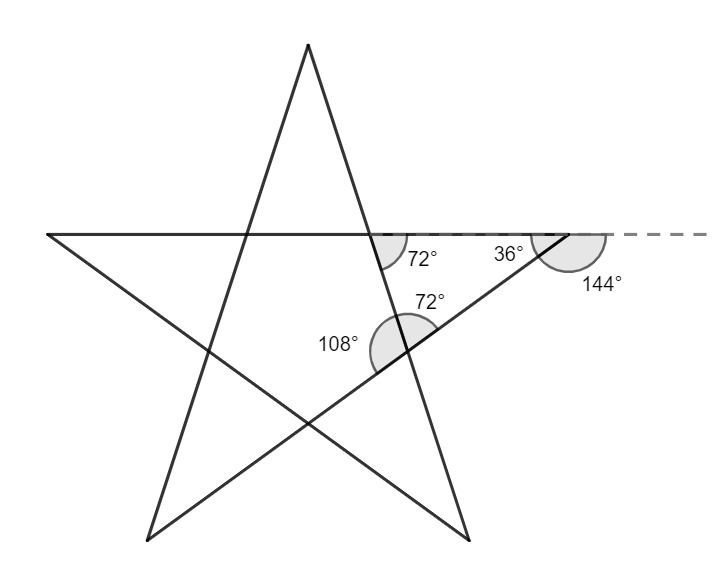 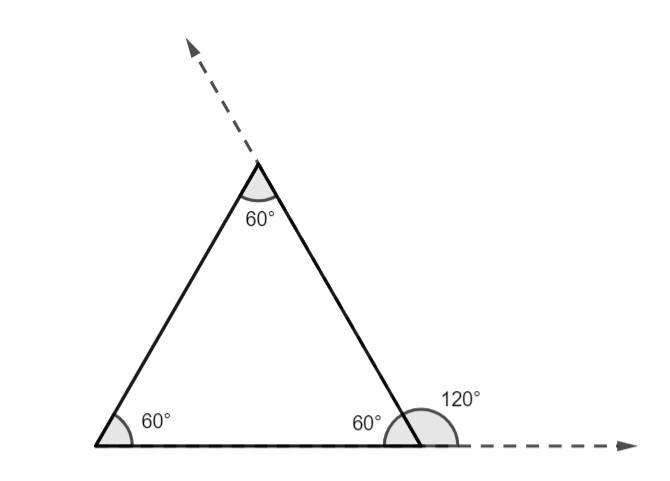 [Speaker Notes: Carré : https://scratch.mit.edu/projects/357315992/editor/

Triangle équilatéral : https://scratch.mit.edu/projects/357316433/editor/

Dessiner des quadrilatères : https://scratch.mit.edu/projects/154511043/editor

Étoile : https://scratch.mit.edu/projects/277691507/editor

Étoile x10: https://scratch.mit.edu/projects/277691668/editor

Projet créatif: les 3 fleurs: https://scratch.mit.edu/projects/293334767/editor/]
Avec variables, incrémentation et opérateurs mathématiques
Lien
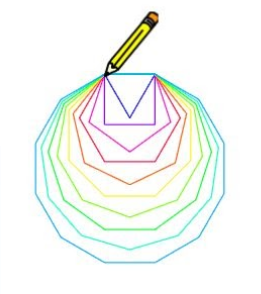 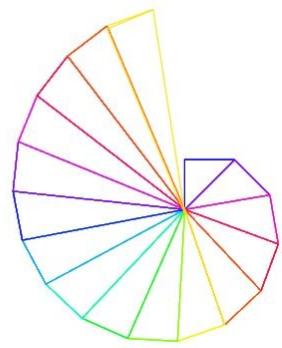 Lien
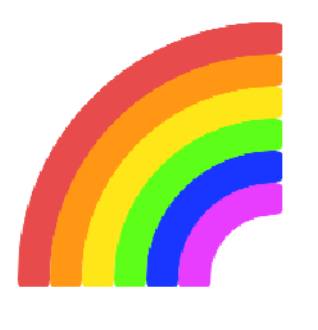 Lien
Lien
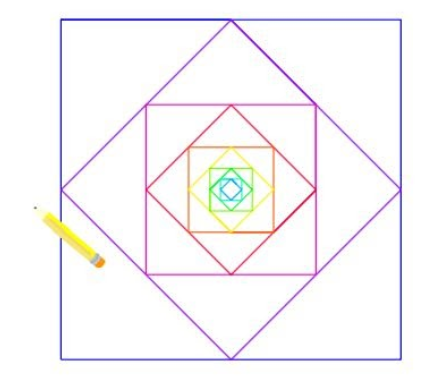 ‹#›
Idée pour piloter une activité Scratch
Lien vers l’activité
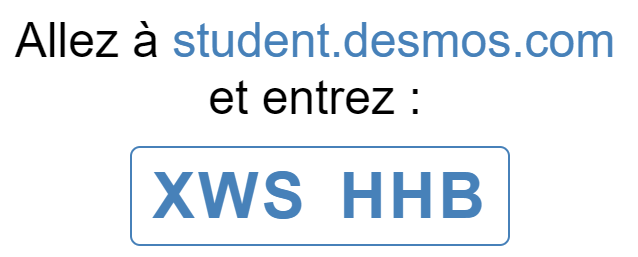 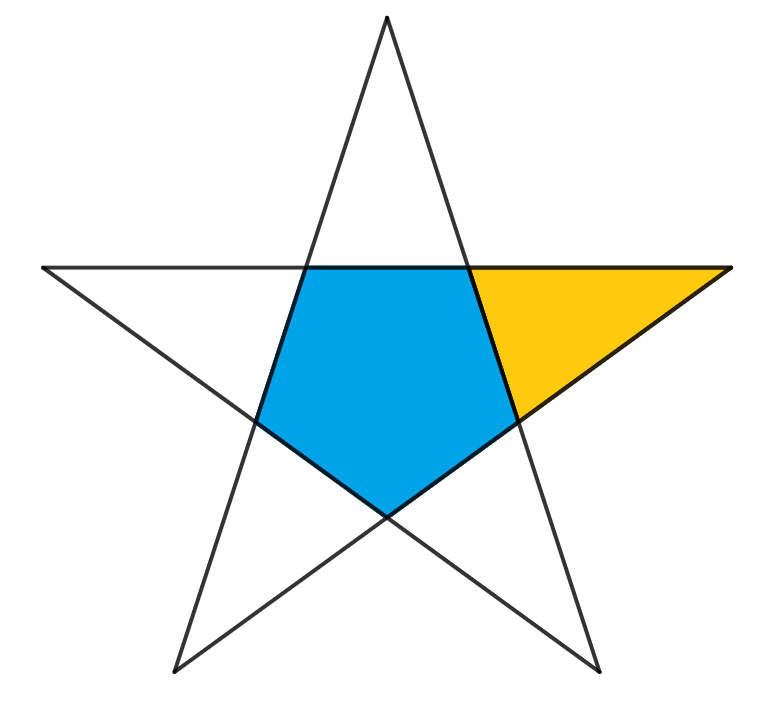 [Speaker Notes: https://student.desmos.com/join/xwshhb?lang=fr

Lien vers l’activité: https://teacher.desmos.com/activitybuilder/custom/5ebc069d3e5e5e0c774115e0]
La généralisation d’un calcul
Structure générale d’un programme
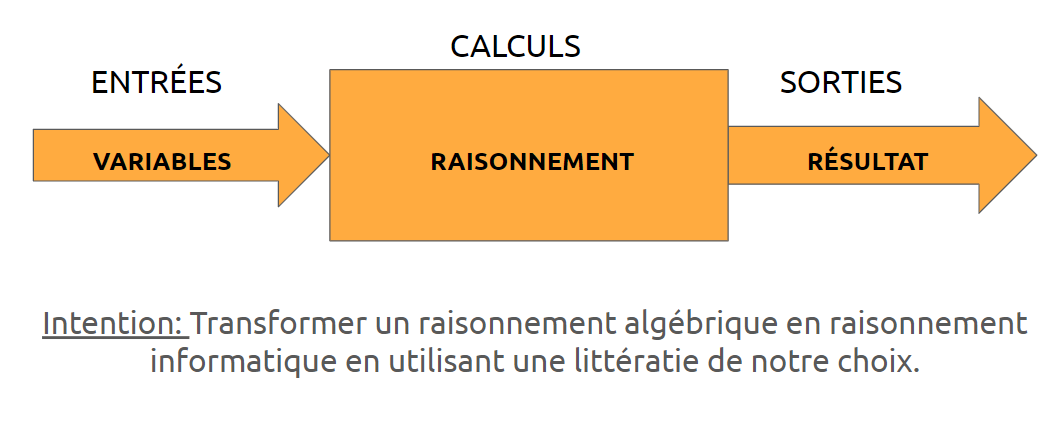 ‹#›
[Speaker Notes: Somme de 2 nombres : https://scratch.mit.edu/projects/133399339/editor

Moyenne de 4 nombres: https://scratch.mit.edu/projects/176985648/editor

Aire et périmètre d’un rectangle: https://scratch.mit.edu/projects/357319972/editor/

Rabais et taxes: https://scratch.mit.edu/projects/358281224/editor/

Résolution d’équation du type ax+b=c: https://scratch.mit.edu/projects/141976799/editor

Relation de Pythagore: https://scratch.mit.edu/projects/357318983/editor/

Équation de la droite: https://scratch.mit.edu/projects/130842168/editor]
La généralisation d’un calcul
Somme de 2 nombres - Tutoriel
Moyenne de 4 nombres - Tutoriel
Aire et périmètre d’un rectangle - Tutoriel
Rabais et taxes
Résolution d’équation du type ax+b=c
Relation de Pythagore - Tutoriel
Équation de la droite
‹#›
[Speaker Notes: Somme de 2 nombres : https://scratch.mit.edu/projects/133399339/editor

Moyenne de 4 nombres: https://scratch.mit.edu/projects/176985648/editor

Aire et périmètre d’un rectangle: https://scratch.mit.edu/projects/357319972/editor/

Rabais et taxes: https://scratch.mit.edu/projects/358281224/editor/

Résolution d’équation du type ax+b=c: https://scratch.mit.edu/projects/141976799/editor

Relation de Pythagore: https://scratch.mit.edu/projects/357318983/editor/

Équation de la droite: https://scratch.mit.edu/projects/130842168/editor]
Pour aller plus loin
Combiner généralisation de calculs et dessin géométrique:
Carrés et Pythagore - Tutoriel
Triangle, Pythagore et trigonométrie - Tutoriel
Les listes en arithmétique ou  en statistique
Facture avec liste - Tutoriel
Moyenne avec liste - Tutoriel
Moyenne pondérée avec liste - Tutoriel
‹#›
[Speaker Notes: Somme de 2 nombres : https://scratch.mit.edu/projects/133399339/editor

Moyenne de 4 nombres: https://scratch.mit.edu/projects/176985648/editor

Aire et périmètre d’un rectangle: https://scratch.mit.edu/projects/357319972/editor/

Rabais et taxes: https://scratch.mit.edu/projects/358281224/editor/

Résolution d’équation du type ax+b=c: https://scratch.mit.edu/projects/141976799/editor

Relation de Pythagore: https://scratch.mit.edu/projects/357318983/editor/

Équation de la droite: https://scratch.mit.edu/projects/130842168/editor]
Partage de ressources
Autoformation Premiers pas avec Scratch en mathématique
Autoformation Plus loin avec Scratch en mathématique 
Autoformation Premiers pas avec Scratch pour tous 
Padlet d’idées
Leçons de programmation
Tutoriels Scratch en math, tutoriel Scratch pour tous du RÉCIT MST
Webinaire sur le dessin géométrique
Webinaire sur la généralisation de calculs
‹#›
[Speaker Notes: Autoformation Premiers pas avec Scratch en mathématique : https://campus.recit.qc.ca/math%c3%a9matique-science-et-technologie/scratchmathematique1

Autoformation Premiers pas avec Scratch pour tous : https://campus.recit.qc.ca/math%c3%a9matique-science-et-technologie/scratchpremierspas

Padlet d’idées:https://padlet.com/rioux_stephanie/scratch

Leçons de programmation: https://docs.google.com/spreadsheets/d/1hWJM3_F-5miQ7z5ioTb7M4mGA_XJKdYkcP4EPwlgk9c/edit#gid=0

Tutoriels Scratch en math: https://www.youtube.com/playlist?list=PLbE85KlaADWnn-vHutGey_JJEAwpkFsGE

tutoriel Scratch pour tous : https://www.youtube.com/playlist?list=PLbE85KlaADWkJr8wLE12PM8iKgS9tpFDt

equipe@recitmst.qc.ca
Différenciation: https://docs.google.com/presentation/d/1uT3__XHDs62l-N2Ic7ku1wJZReJxhCzPkK7_MdwBpCw/edit?usp=sharing

Cadre de référence de la compétence numérique: http://www.education.gouv.qc.ca/fileadmin/site_web/documents/ministere/Cadre-reference-competence-num.pdf

Plan d’action numérique (PAN): http://www.education.gouv.qc.ca/references/tx-solrtyperecherchepublicationtx-solrpublicationnouveaute/resultats-de-la-recherche/detail/article/plan-daction-numerique-en-education-et-en-enseignement-superieur/]
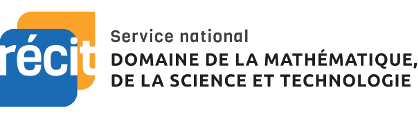 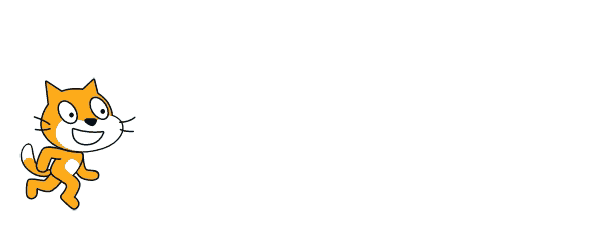 MERCI !
Questions?
stephanie.rioux@recitmst.qc.ca
equipe@recitmst.qc.ca 
Page Facebook
Twitter
Chaîne Youtube
Ces formations du RÉCIT sont mises à disposition, sauf exception, selon les termes de la licence Licence Creative Commons Attribution - Pas d’Utilisation Commerciale - Partage dans les Mêmes Conditions 4.0 International.
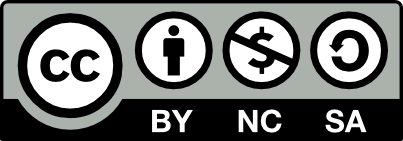 [Speaker Notes: stephanie.rioux@recitmst.qc.ca
equipe@recitmst.qc.ca 
Page Facebook
Twitter
Chaîne Youtube]